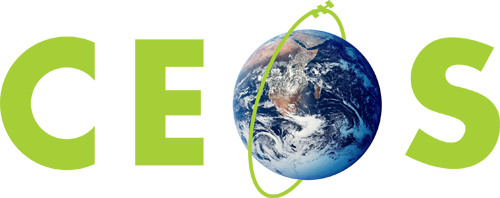 Committee on Earth Observation Satellites
CEOS Thematic Acquisition Strategies Status & Issues
Stephen Briggs (SIT Chair)
CEOS Plenary 2016
Agenda Item 2.1
Brisbane, Australia
1st – 2nd November 2016
Background
SIT Chair emphasis on ensuring well-founded, directed and sustained thematic acquisition strategies for CEOS

Review of status of existing strategies and highlighting issues to be addressed

Ensuring GEO efforts are connected and well-directed

Productive discussions at SIT-31 & SIT-TW
2
Summary Status
Significant existing commitments with substantial data acquisition implications
3
Summary Status
Significant existing commitments with substantial data acquisition implications
4
Issues for attention
LSI-VC review of agency tools to manage multiple requirements didn’t yield much of value for CEOS use. But practical efficiency of bringing forests and agriculture under LSI-VC banner still a logical goal.
Viable way forward formulated at SIT-TW on Carbon, for Plenary discussion. Must encourage GEO to ensure success of GEOCARBON to demonstrate credibility
If GEO is the counterpart for CEOS on Water, opinion tends to the need for stronger requirements, with better policy linkages and large institutional buy-in. GEO must demonstrate credible geometry and strategy
Will GEO achieve anything via GD-08?
5